WELCOME
To
Live English Class
Teacher’s Identity
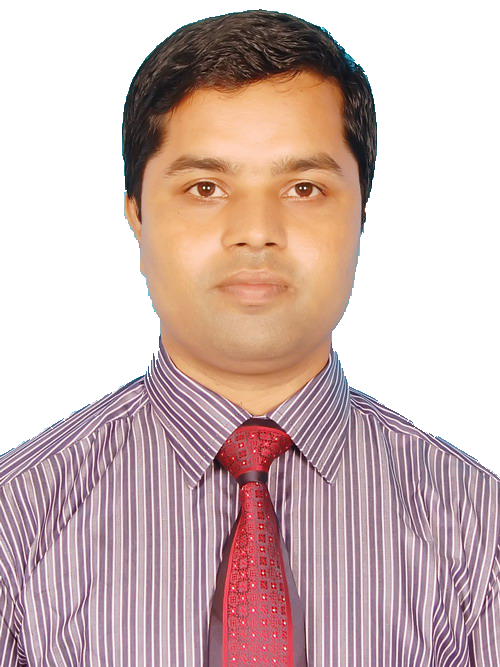 Asim Kumar Talukder
Lecturer in English
Fenchuganj Govt. College
Fenchuganj, Sylhet.
Email Id: aktalukder@gmail.com
01716348110
Introduction of the lesson
Class: Eleven/Twelve
Subject: English 2nd Paper
Narration
Time: 50 Minutes
Date:
Learning outcomes
Students will be able to…….

# Define Narration
# Classify Narration
# Change from direct to indirect narration.
Let’s enjoy a video
What have you seen in the video?

Which grammatical item is related to the conversation?
Yes, it’s Narration
What is narration?

The way of reporting the speech of a speaker is called narration.
Narration
Direct Narration
Indirect Narration
Direct Narration is the exact speech said by the speaker which is put within quotation marks.
Indirect Narration, also known as reported speech, is the substance of the speaker’s speech given by someone else.
Look at the following sentence very carefully
He said to his friend, “I like sweets very much.”
Object Person
Speaker Person
Reported Speech
Reporting Verb
Person, Tense
Reporting Verb, Connector
Chart of Transformation Structures of Narration
Chart of Transformation Structures of Narration
Change of Person in Reported speech
Change of Tense in Reported speech
Assertive Sentence: 
Generally, a tense  can be changed by making past form of Auxiliary Verb and by the following ways-
	Direct Narration						Indirect Narration
Subject + Verb (Present form)		(i) Subject + Verb (Past
 												     form)
(ii) Subject + do not/ does not		      (ii) Subject + did not 
(iii) Subject + Verb (Past form)			(iii) Subject + had +
 												Verb (Past participle)
(iv) Subject + did not + Verb				(iv) Subject + had not +
 												Verb (Past participle)
(v) Subject + was/were				      (v) subject + had been
(vi) Sub + must					     			(vi) Sub+ had to
Change of Tense & Sentence in Reported speech
Interrogative Sentence: 

 	Direct Narration					Indirect Narration
A.V. + Subject + Verb			(i) Subject + Past form
											of A.V. + Verb
(ii) Do/Does + Sub + Verb		   	(ii) Sub+Verb(Past form)
(iii) Do/Does + sub + not			(iv) Subject + did not
(iv) Did + Subject + Verb			(iv) Subject + had + 
											verb (past participle)
(v) Was/were + subject 			(v) Subject + had been 
(vi) Must + Subject					(vi) Subject + had to
There are some words or Phrases that have to change
There are some words or Phrases that have to change
Some key points to remember
inverted commas are not used, but generally reporting speech and reported speech are joined together by the conjunction like ‘that’, ‘if’ or ‘whether’ etc. 
the comma between reporting speech and reported speech is removed.
The signs of question mark and exclamation are not used. Instead full stop sign is used.
The tense of reporting speech is not changed.
The forms of interrogative, imperative, exclamatory and optative sentences are changed to assertive sentence.
The tense of reported speech is changed according to the tense of reporting speech.
First Person in the reported speech changes according to Subject & Second person according to object  in the reporting speech. For third person there is no change.
Group Work
Change the following sentences into Indirect Speech.
 
Boys said, “It has been raining since morning. We cannot play today.”
	Boys said that it had been raining since morning 	and they could not play that day.
2. She said to him, “I am leaving now and shall 	return after two hours.” 
	She told him that she was leaving then and would 	return after two hours.
3.His wife said to him, “Do you know that my servant stole our money ?” 
His wife asked him if he knew that her servant had stolen their money.
4. Her friend said to her, “Can you spare your book for me for a week?”
Her friend asked her if she could spare her book for her for a week.
5. The old man said to the child, “Why did you break this window pane?”
The old man asked the child why he had broken that window pane.
6. The teacher said , “Boys, what are you doing here? Why do you not go to your class rooms?
The teacher  asked the boys what they were doing thereand why they did not go to their class rooms.
7. The woman said, “What a beautiful child this is!
The woman exclaimed that child was very beautiful.
8. His aunt said, “What a pleasant surprise to see you here!”
His aunt exclaimed that it was a pleasant surprise to    see him there.
9. The land lord said to his servant,"Go away and leave the room at       once.“
The land lord ordered his servant to go away and leave the room       at once. 
10. She said to her maid servant,"Bring me a glass of water.“
She ordered her maid servant to bring her a glass of water.
11.   The officer said to the peon."Let the visitor come  in." 
The officer told the peon that the visitor might be allowed to come  in.12.   The father said to his son,"Let us go out for a walk.“
The father suggested to his son that they should go out for a walk.
13. The old lady said,"May you live long, my son!“
The old lady prayed that her son might live long.
14.  They said," May you live a long and prosperous life!“
They prayed that you might live a long and prosperous life.
HOME WORK
Exercise Narration from your reference book.
Thanks a lot